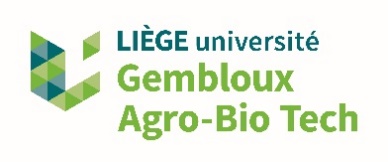 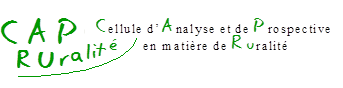 Coopération entre communes à travers leur Opération de Développement Rural
Etat des lieux et perspectives
Cécile BRULARD

Cellule d’Analyse et de Prospective en matière de Ruralité
Gembloux Agro Bio Tech - ULiège
Séminaire « Vivre la ruralité : comment l’imaginer ? » organisé par le CESE Wallonie 
9 juin 2023
Projet transcommunal : ça vous parle ?
Freins ? 
Besoins en vue d’intensifier la transcommunalité via les ODR ? 

Etude qualitative  
Echanges organisés entre janvier et mars 2017
n = 21 communes en ODR (soit 26% des communes en ODR au 1er janvier 2017) 
Mandataire en charge du PCDR, président CLDR, agent communal en charge du PCDR
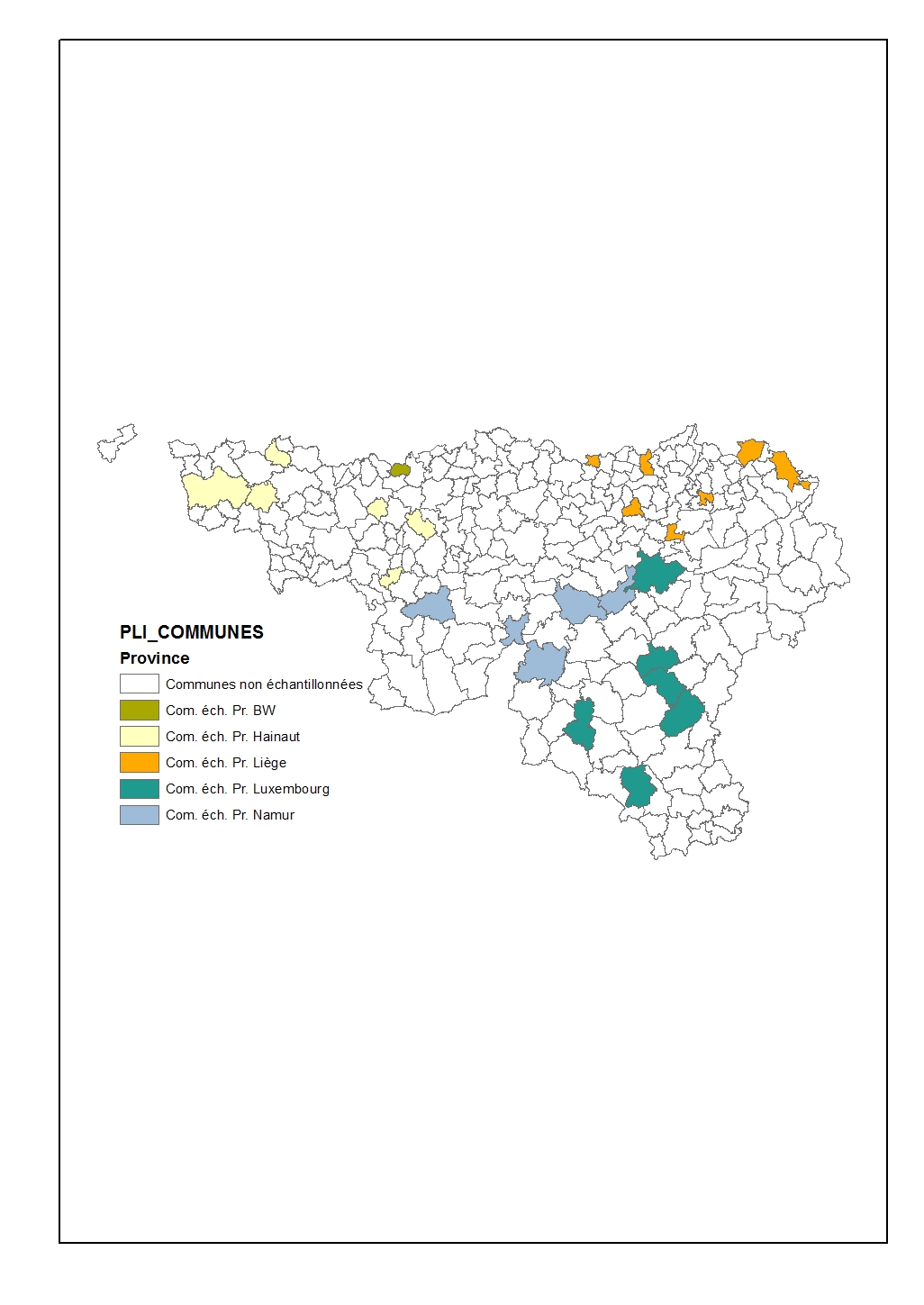 2
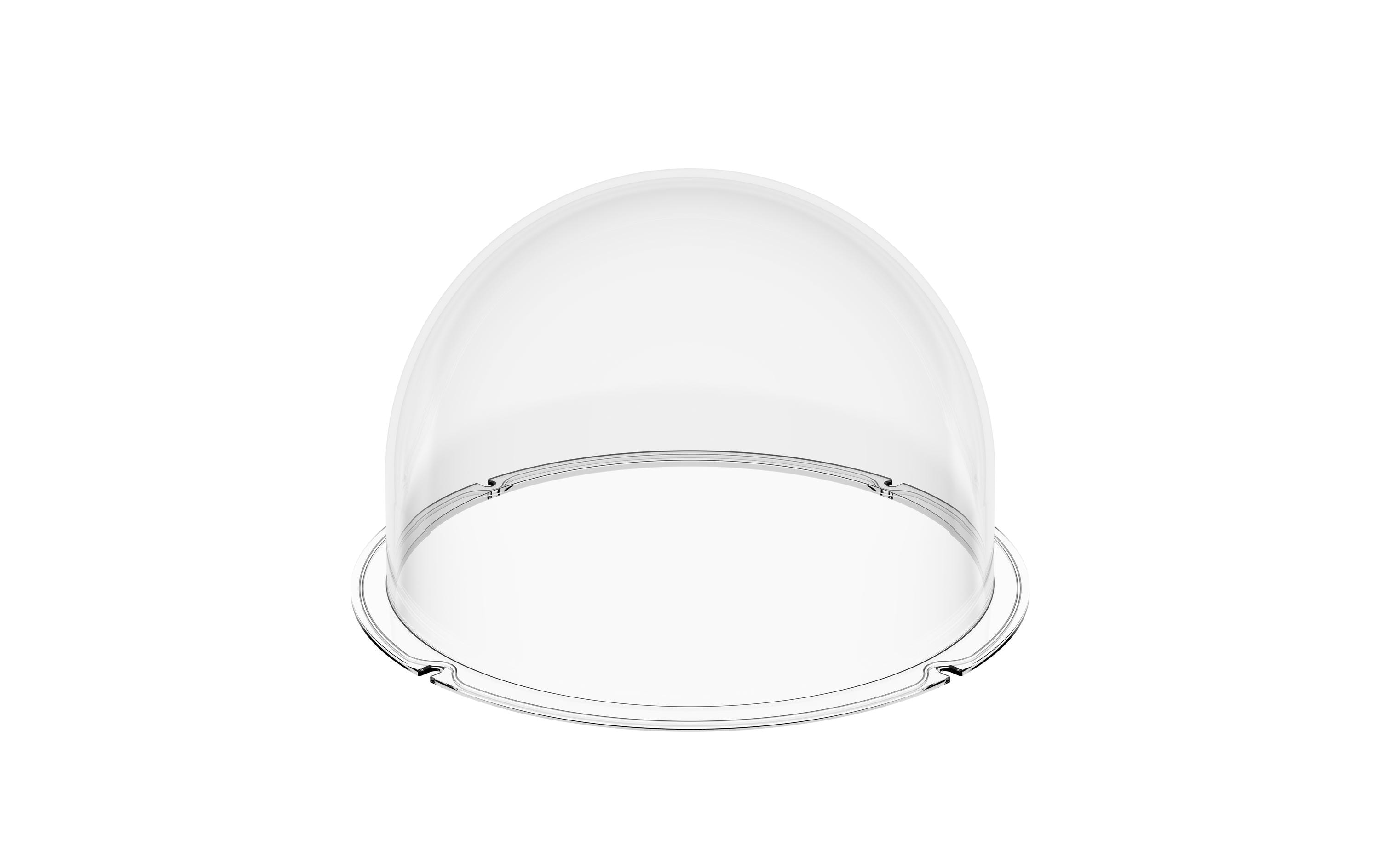 Vision supracommunale
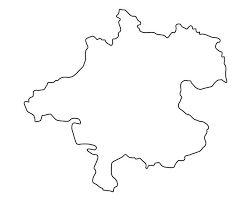 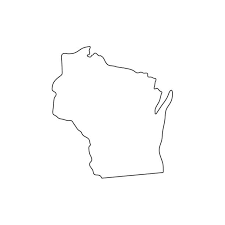 Projet transcommunal
3
Projet transcommunal : ça vous parle ?
Freins ?
Pistes en vue d’intensifier la transcommunalité via les ODR
4
« Quels intérêts la commune peut-elle avoir à porter ses projets de développement rural avec d’autres communes voisines ? » (n = 21 communes)
5
« Quels intérêts la commune peut-elle avoir à porter ses projets de développement rural avec d’autres communes voisines ? » (n = 21 communes)
6
« Quels intérêts la commune peut-elle avoir à porter ses projets de développement rural avec d’autres communes voisines ? » (n = 21 communes)
7
« Quels intérêts la commune peut-elle avoir à porter ses projets de développement rural avec d’autres communes voisines ? » (n = 21 communes)
8
« Quels sont les projets de développement rural vous semblant judicieux d’être portés à plusieurs communes ?» (n = 21 communes)
9
« Des projets du PCDR ont-ils déjà été menés en association avec d’autres communes ? »
 (n=21)
« Projet transcommunal en cours de réflexion ? » 
(n =21)
Voies lentes
Complexe sportif
Marché du terroir « tournant »
Voies lentes (piétonnes ou cyclopédestres)
Aménagements d’un site touristique (abords fluviaux)
Halle agricole 
Atelier rural
Maison multi-service
10
[Speaker Notes: Projets transco = projets corporels pour lesquels le DR est intervenu – 
un cofinancement SAR/DR/Infrasport/UREBA]
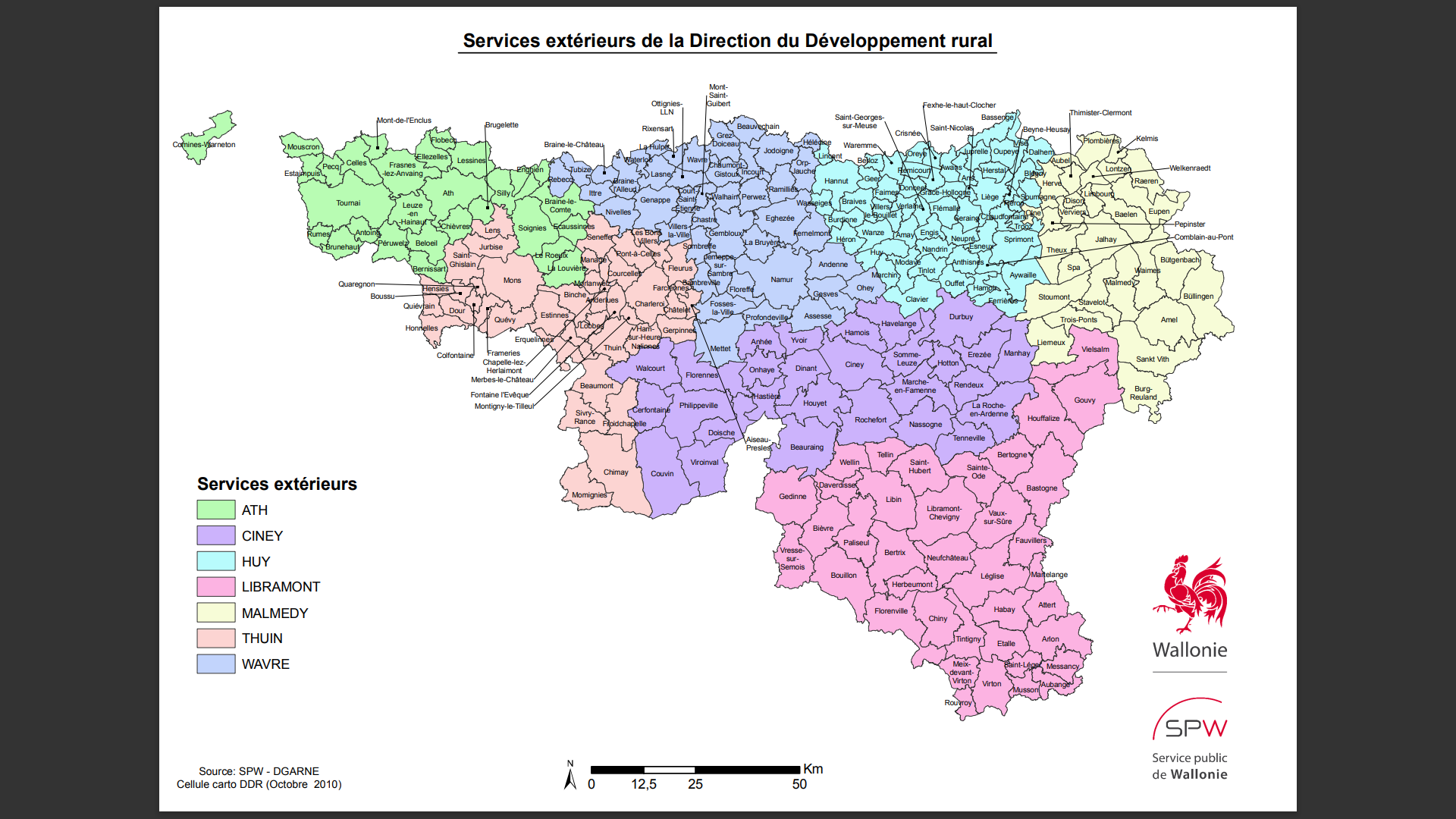 2 projets de liaison voies lentes
1 Complexe polyvalent
1 projet de liaison voies lentes
1 projet de liaison voies lentes
2 projets de liaison voies lentes
1 Complexe sportif et associatif
1 Maison Parc Naturel
11
[Speaker Notes: SE Huy (6 communes/17): 
Beloz, Waremme – circuit voies lentes
Wasseiges, Hannut – circuit voies lentes
Clavier, Ouffet – hall polyvalent
Clavier  : participe au VICIGAL

SE Ciney  (8 communes/19) :
-   Hastière, Onhaye : complexe
Beauraing, Houyet : voies lentes
Erezée, Manhay : voies lentes
Tennevelille, Houffalize : maison PNDO

SE Thuin (2 communes/8) : 
- Dour, Frameries : piste cycable


SE Wavre (3 communes/16 ayant(eu) un PCDR valide depuis le 01/01/2015)
- Assesse, Gesves, Ohey : VICIGAL (+ Clavier + Huy)]
Projet transcommunal : ça vous parle ?
Freins ? 
Besoins en vue d’intensifier la transcommunalité via les ODR
12
14%  : Autres projets à financer et capacités budgétaires limitées
24% : Pas de fiche-projet transco. dans le PCDR
19%  : Détachement du territoire voisin
13
[Speaker Notes: D’autres projets sont jugés prioritaires – choix ont dû être faits compte tenu des possibilités budgétaires]
TEMOIGNAGE : 

« Comment faire comprendre à la population que la commune investit dans une infrastructure implantée sur le territoire voisin alors que des travaux de voiries; par exemple, doivent être réalisés au sein de leur commune »
29% : nécessité PCDR valide, synchronisation difficile (temporalité), projet repris explicitement dans le PCDR
Cumul d’inertie
19% : Processus communal
Conditions  (non nécessairement cumulées) :
Si (très) petites entités
Si participation structure(s) transommunale(s) existante(s)
Si conscience de cette possibilité et de l’intérêt de le faire
Si un agent transcommunal est mandaté
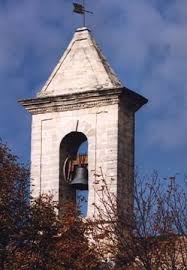 14
10% - Quid équité du partage
10% - Perte d’autonomie
10%- Risques de conflits
TEMOIGNAGE : 

« les communes s’approprient les infrastructures implantées sur leur territoire »
15
71% :  Affinités humaines indispensables
52% : Nécessité d’aboutir à un consensus:  lieu d’implantation, budget, …
Ce n’est pas une habitude
Convention à établir, gestion à établir
Besoin de coopérer
TEMOIGNAGE : 

« il faut que les politiques soient sur la même longueur d’onde, qu’ils travaillent ensemble vers un objectif commun, sans tirer la couverture sur soi »
16
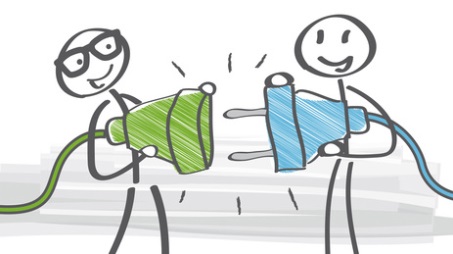 Projet transcommunal : ça vous parle ?
Freins ?
Besoins identifiés en vue d’intensifier la transcommunalité via les ODR
17
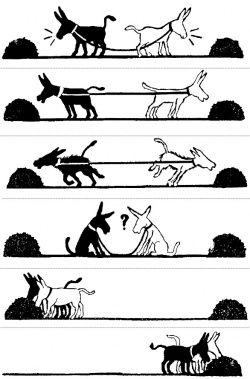 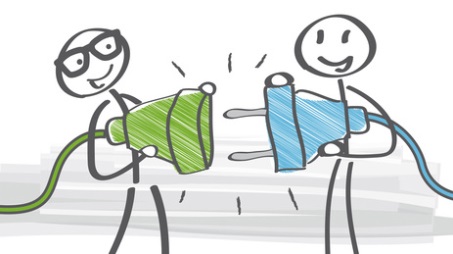 Besoins :
SENSIBILISER
Intérêts à mutualiser les ressources

Discours rassurant
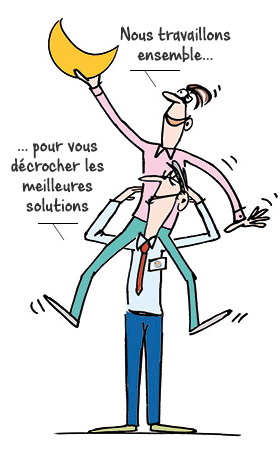 18
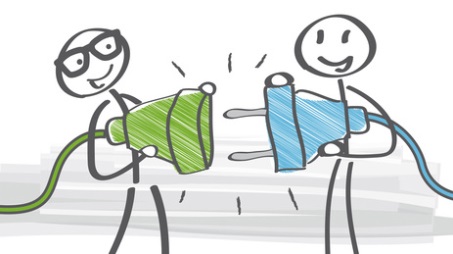 Besoins :
« Qui peut initier le projet transcommunal ?
INITIER
Mandataires
Organismes accompagnateurs
Dynamiques supracommunales (PN, GAL, …)
Citoyens
Initier la coopération  Qui?


Organiser l’initiation  Comment?
Réunions inter-CLDR
Groupe de travail transcommunal
Valorisation systématique de diagnostics supracommunaux
Analyse issue du croisement entre PCDR voisins
19
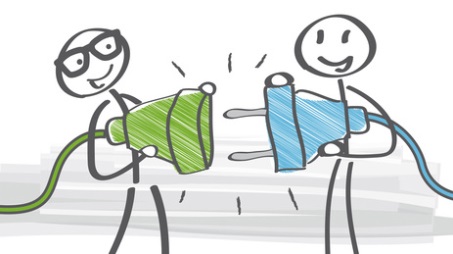 Besoins :
Les acteurs communaux se posent des questions

Les mécanismes de répartition des coûts et bénéfices ne sont pas connus de tous : 29%  disent ne pas en connaitre
INFORMER, CADRER
« Quelle instance de gestion adopteriez-vous préférentiellement pour gérer le projet transcommunal?
20
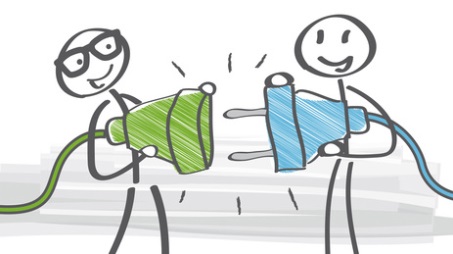 Besoins :
ADAPTER
Souplesse administrative : adaptabilité selon les cas
21
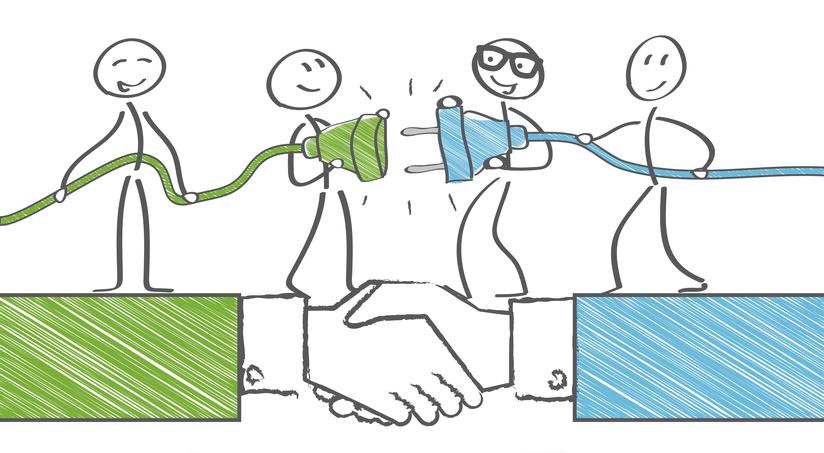